Please
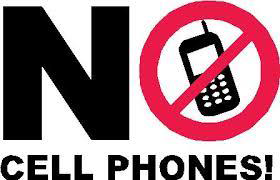 Factor effecting gene frequency
1-mutation 
2-migration
3- selection
4-chance or(random drift)
Factor effecting gene frequency
1- mutation :
  It is any heritable change caused by mutagenic- agencies  ,or it is any change in the genotype causes heritable changes from generation to other.                                                                               
     Its  value is very low for the breeder because of its rarity it is only about 0.000001                                  
   Most the mutation are lethal or bad the cause is     the animal under biological equilibrium and   any random change will badly affect the animal .
[Speaker Notes: Mutagenicعوامل مطفرة
Heritable ,وراثة
Genotype تركيب الوراثي]
Some  of the mutation are good
1- ancon strain sheep 
2- polled strain cattle
3-the white Guinea chicken 

      -- Suppose gene A
      u
A          A              A mutated to A by u rate 
      v                     A mutated to A by v rate 
Pu=qv                  (equilibrium state )
p+q=1

(1-q)u=qv
u-uq=qv

u=qv+uq
u=q(v+u)
            u
q=   ----------
          v+u
Example 
calculate qA in H.w equilibrium in case of



The solution 
        u
q= ---------  =
         v+u  
     0.00001
= -------------------------- = 0.9
  0.000001+ 0.00001
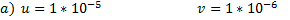 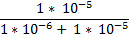 two types of mutation
1-Non-recurrent mutation 
It is occurs very little and it doesn't transport to other gene 
2- Recurrent mutation
It is the cause of changing in gene frequency and transported to next generation
Factor effecting gene frequency
2-migration 
It is considered to be a major force in changing gene frequency of population

       q=i(qi-q)      change in gene frequency rate
    q=iqi+(1-i)q     gene frequency in the population after migration
[Speaker Notes: majorرئيسي
        force  القوة]
qi=is (GF)of the immigration population.
q=is (GF)of the native population. 
i=is the portion of the migrated animals. 
1-i=is the portion of the native animal.
Example 
Suppose we have 500 animals from population in the random mating with qi(0.4)and they added to next population 100 animal with q (0.6) calculate (G .F) after migration and change of (G.F)?
i= portion of the migrated animals
1-i=is the portion of the native animal.
     500        5
i= ------- = --------=0.84      1-i=  1-0.84=0.16
     600          6
G.F after migration  q=iqi+(1-i)q
                                        0.84*0.4+(0.16)0.6=0.4
change in G.F rate     q=i(qi-q)
                                          0.84(0.4-0.6)
                                         = - 0.16
G.F for the new population =-0.16+0.6=0.44
Example 
A group of breeding animal were imported((مستورد  from u.k Which was ¼ of the flock by random mating with our native(local,orignal)  animal what was the G.F of the migration animals if you know that G.F before immigration was 0.4 and was 0.5 after it 
q =iqi+(1-i)q
0.5=1/4 qi+(3/4)0.4
1/4qi=0.5-0.3=0.2
qi=0.2*4=0.8
q=i(qi-q)
    = ¼(0.8-0.4)
     = ¼*0.4=0.1
Example 
Suppose we have 10 animals from a population in the random mating with qi=0.8 and then they added to another group containing 90 animal with q=0.6
q =iqi+(1-i)q
   =0.1*0.8+0.9*0.6
   = 0.62

      q=i(qi-q)
       0.1*(0.8-0.6)=0.02
3-selection
It is the most effect in changing GF due to the fact that animals differ in viability and fertility ,if we have a flock of cows with genotype 
     AA       Aa      aa
     0.25   0.5    0.25
       1          2       1
When we selection parent in ratio of 3:2:1 for AA,Aa  and aa respectively, that mean we select the individuals with allele AA against allele aa this called selection intensity or coefficient of selection.
[Speaker Notes: Intensity شدة
Against ضد]
Types of selection according to the degree of dominance
1-no dominance             aa------------Aa-------------AA
                                          1-s               1-1/2S             1
2-portal dominance      aa------------------Aa------AA
                                          1-s                          1-hs      1
3-complet dominance   aa--------------------------Aa,AA
                                          1-s                                       1
4-over dominance       aa--------------AA----------Aa
                                        1-s                   1-s             1
S:slection intensity
h:degree of dominant
[Speaker Notes: s=هةلبزاردني ئةب كةبيتةل دزي ئةي سمول]
4-chance of random drift:
The random change by a chance of GF are called random drift depends on the size of population